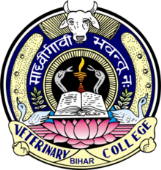 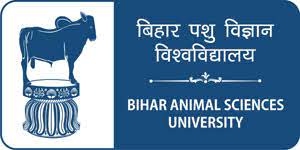 Feline Panleukopenia/Feline Parvovirus infection
Dr Mritunjay Kumar
Associate Professor
VMD, BVC, BASU, Patna
Feline panleukopenia is a contagious disease of cat caused by Feline Parvovirus (FPV) and characterised by depression, anorexia, high fever, vomiting, diarrhoea and severe dehydration
Aetiology
CPV strains (CPV-2a, 2b and 2c) may cause Feline panleukopenia in domestic cats and larger felids
Virus is secreted in faeces upto 6 weeks of recovery
Epidemiology
Worldwide
FPV can cause disease in all felids and in some members of related families (raccoon, mink) but it does not harm canids
Kitten 2-6 months of age are most susceptible (once maternal immunity is lost)
FPV infection is recognised as re-emerging disease in Australia
Kittens are severely affected
Transmission
Cats are infected oro-nasally by exposure to infected animals, their faeces, secretions or contaminated fomites
FPV can be destroyed by aqueous 6% sodium hypo-chloride for 10 minutes or more at room temperature
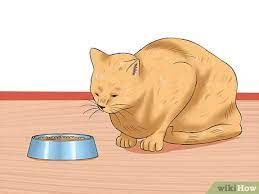 Pathogenosis
Pregnant kitten- transplacental transmission cause embryonic resorption, faetal mummification, abortion and still birth
Kittens in the prenatal period may destroy the germinal epithelium of the cerebellum, leading to cerebral hypoplasia, incoordination and tremor
Clinical signs
Acute cases
Mild to severe depression
Mild to moderate elevated body temperature
Typical “Panleukopenia posture”-sternum and chin resting on floor, feet tucked under body and top of scapulae elevated above the back
Frequent vomiting and diarrhoea
Rapid and severe dehydration
Abdominal pain may be elicited on palpation
Retinal degeneration in kitten with neurological signs
Abortion and foetal mummification in pregnant cats
Ataxia from cerebral hypoplasia- signs evident at 10-14 days of age and persist for life: hypermetria, dysmetria, incoordination etc
Sub-clinical or mild infection- Few or no clinical signs, mainly in adult

Differential Diagnosis
Salmonellosis: High TLC count, severe gastroenteritis
Acute poisoning: TLC count not severely depressed, depression, sub-normal temperature
Diagnosis
Based on history of age group affected and clinical signs
CBC- Panleukopenia (500-3000 cells/dl in acute disease)
Biochemical profile- Dehydration and electrolyte imbalance
Virus isolation from faeces or affected tissues (thymus, small intestine, spleen)
Chromatography test strip- Faeces for FPV and CPV
CPV antigen faecal immunoassay
Electron microscopy of faeces- Detects parvovirus particles, presumably FPV

Treatment
Principle of treatment
Rehydration and establishment of electrolyte balance
Supportive care until the patient immune system produces antiviral antibodies that neutralize the virus
Protection against secondary bacterial infections –ampicillin gentamicin combination
Vaccination 
Completely prevented by routine vaccination of kittens
Vaccinate (Feligen CRP/Nobivac triacat @ 1 ml sc or im) kittens as early as 6-8 weeks of age, then every 3-4 weeks until 16 weeks of age 
      Booster- Annually
Multiple choice questions
Q.1. Feline parvo virus infection is also known as
FPL  b) FRT  c) Feline calci virus infection d) None
Q.2.Feline panleukopenia virus does not infect to
Dog  b) Raccoon  c) Mink  d) All of these
Q.3.Typical panleukopenia posture observed in
a) FPL  b) FRT  c) Feline calci virus infection d) None
Q.4.Which of the following virus infect divining cells
FPL  b) CPV  c) CDV d) a & b
Q.5.FPL virus in kitten causes
a) Abortion b) Cerebral hypoplasia c) Retinal degeneration d) All of these